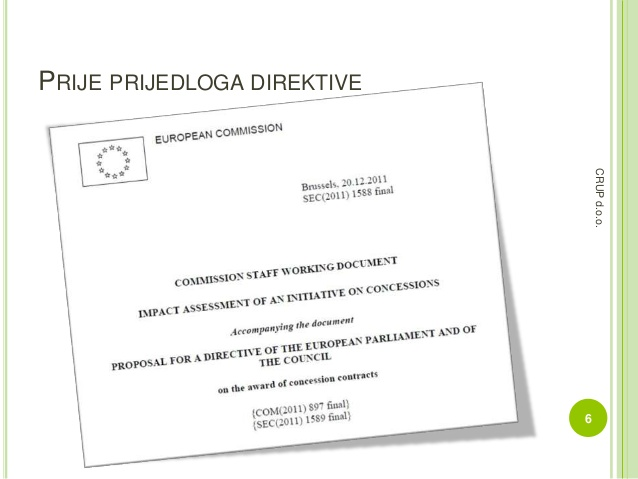 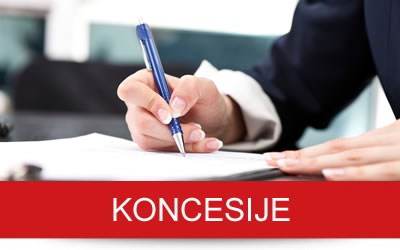 KONCESIJE U HRVATSKOM PRAVU
Dr. sc. Ana Đanić Čeko
Katedra upravnog prava
Pravni fakultet Osijek
Jezično značenje kao pravnog pojma


lat. concessio
franc.-concession, njem.-Konzession, eng.-concession, tal.-concessione

U sadržajnom smislu


Pravno određenje      dozvola za obavljanje neke djelatnosti uvjetovana posebnim odobrenjem
Akt vlasti jedne države kojom se građanima te države (dr. državi ili državljanima) dozvoljava da na njenom području obavljaju određene djelatnosti za koje inače postoji zabrana
Dopuštenje, dozvola, povlastica, dodjela, odobrenje
PRAVNI INSTITUT
POJAM KONCESIJE
Poseban pravni institut kojim javna vlast dozvoljava određenom subjektu da upotrebljava ili iskorištava određena dobra, izvodi određene radove ili obavlja kakvu djelatnost
** posebni akt--UPRAVNI AKT
      
               poseban postupak
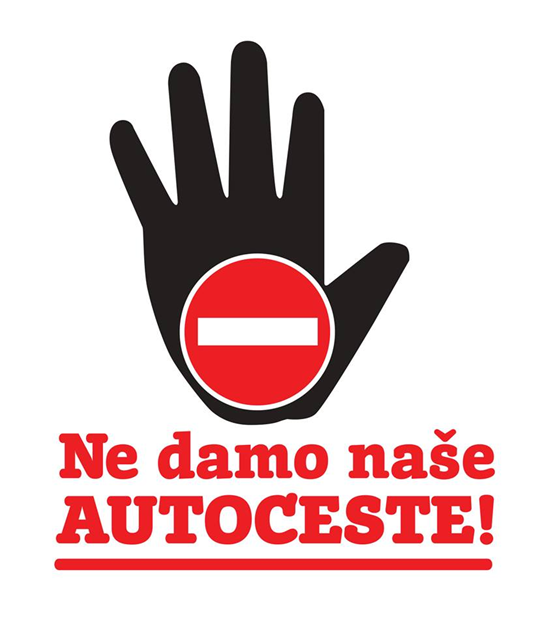 Zakon o stranim ulaganjima 1988.
Zakon o koncesijama 1990.   1992.




Pristupanje EU-i--poglavlje V. „Javna nabava”





						
						SMJERNICE
			
			


			novi Zakon o koncesijama 2008.
			                  
				2012. novi zakon 
				(7. prosinca 2012.)
Potreba usklađivanja s
Pravnom stečevinom EU
Javna nabava
Koncesije
Javno-privatno partnerstvo
PRAVNI REŽIM KONCESIJA
ZK 2012. 
                       prilagodba 
Direktive Europskog parlamenta i Vijeća o dodjeli ugovora o koncesijama

         
koncesija je pravo koje se stječe
UGOVOROM
VRSTE KONCESIJA
1)


							minstarstvo**
2) 



3)



HS na prijedlog Vlade proglašava određeni koncesiju
			            STRATEŠKIM INTERESOM RH
Hrvatski sabor, Vlada RH i tijela DU
Nadležna tijela jedinica LPRS
Pravne osobe (posebna ovlast)
DAVATELJ KONCESIJE(javni naručitelj-ZJN)
različita područja i djelatnosti:
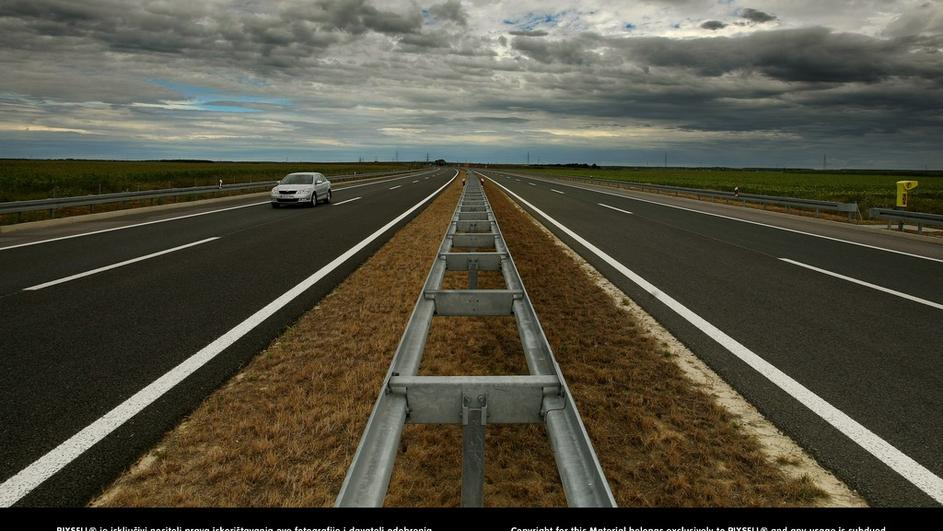 luke
Korištenje voda
Pravo lova
Pomorsko dobro
Igre na sreću
energetika
Javne ceste
sport
turizam
PREDMET KONCESIJE
Imenovanje stručnog povjerenstva
Izrada studije opravdanosti davanja koncesije
Procjena vrijednosti koncesije
Izrada dokumentacije za nadmetanje

       provodi DAVATELJ
PRIPREMNE RADNJE4
ZAPOČINJE danom slanja na objavu obavijesti o namjeri davanja koncesije u Elektroničkom oglasniku JN RH  *koncesija na zahtjev (čl. 29.)
https://eojn.nn.hr/Oglasnik/
http://www.javnanabava.hr/default.aspx?id=4048

ZAVRŠAVA izvršnošću odluke o davanju koncesije ili odluke o poništenju postupka davanja koncesije				
							   čl. 21.
primjena lex specialis + načela postupka


načelo slobode kretanja robe, slobode pružanja usluga, slobode poslovnog nastana, učinkovitosti, jednakog tretmana, tržišnog natjecanja, zabrane diskriminacije, uzajamnog priznavanja, razmjernosti, transparentnosti
POSTUPAK DAVANJA KONCESIJE
ponude rok: 30 dana
mogu se mijenjati, nadopuniti 
ili odustati sve do isteka roka
Može li se produžiti?

Javno otvaranje ponudastručno povjerenstvo
           pregledava i ocjenjuje ponude 
                 (UVJETI + KRITERIJI)
						ZAPISNIK
      ZAPISNIK             tajno

	nevaljane ponudeodbija se rješenjemžalba??
             (čl. 24. st. 6. ZK)
Ekonomski najpovoljnija ponuda—predmet koncesije
Najviša ponuđena naknada za koncesiju
POSTUPAK DAVANJA KONCESIJE
UPRAVNI AKT
Zakonska definicija
temeljni pojmovi-čl. 3. ZK
ROK ZA DONOŠENJE?
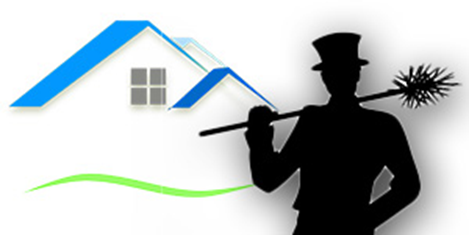 GDJE SE OBJAVLJUJE?
UGOVOR O KONCESIJI
razdoblje mirovanja (15 dana)


Postupak pravne zaštite —pitanje izvršnosti??

Davatelj treba ponuditi sklapanje ugovora
u roku od 10 dana od…. (može li se taj rok 
produljiti??)

				
                                 SADRŽAJ UGOVORA (čl. 33.)

NAKNADA
		
	             ROK
posebni uvjeti i razlozi IZMJENA (čl. 39.) „…može se…”
		      					čl. 40.
				bitne izmjene

na prijedlog DK ili K —izmjena za vrijeme trajanja ugovora SAMO ako su uvjeti i mogućnosti za nastanak izmjene bili predviđeni u dokumentaciji za nadmetanje i UK
  

na jasan, nedvosmislen 
i precizan način
7 načina
čl. 44.
IZMJENA I PRESTANAK UGOVORA
http://www.mfin.hr/hr/registar-koncesija
http://regkon.fina.hr/RegistarKoncesija.web/index.html
http://servisi.fina.hr/regkonc/index.do



Koje ga nadležno tijelo vodi??
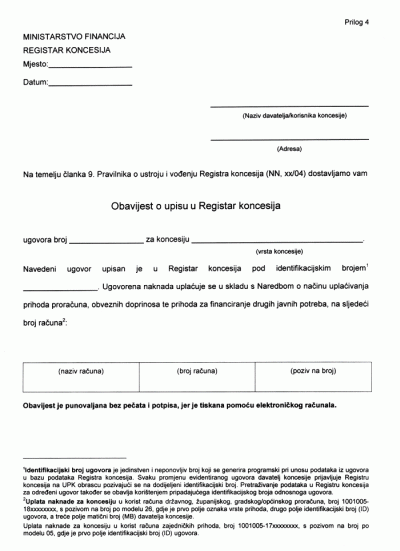 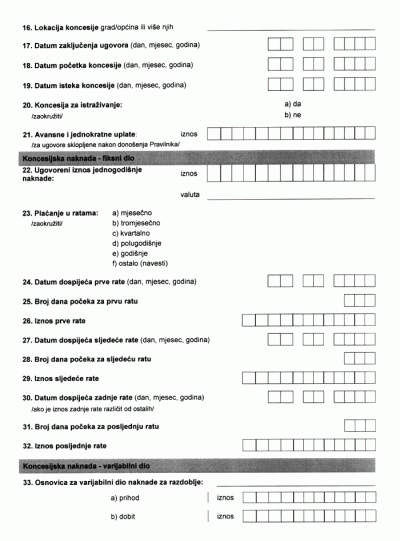 6